Особые жизненные ситуации и как с ними справитьсяфинансовая грамотность 6 класс
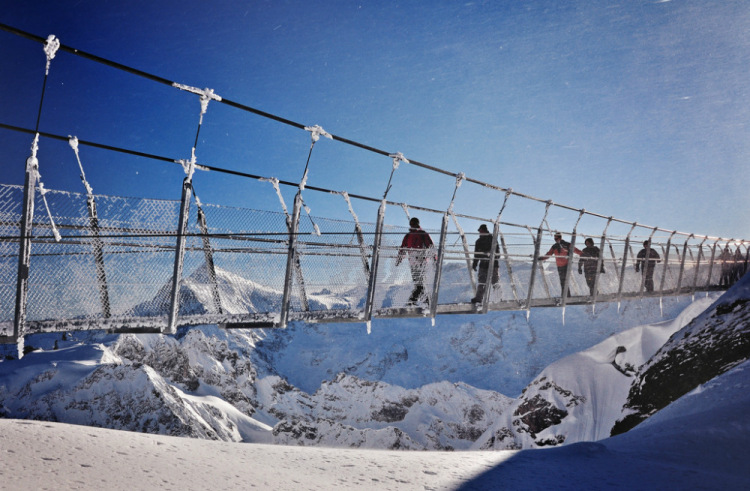 Ситуации требующие дополнительных расходов
Потеря работы
Болезнь близких
Несчастье
Рождение ребёнка
Что требуется новорожденному?
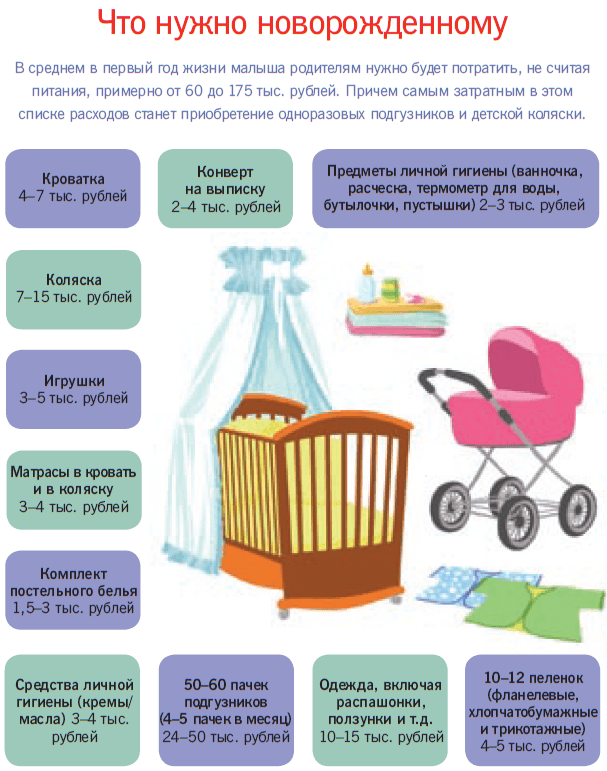 Где взять деньги?
Что делать?
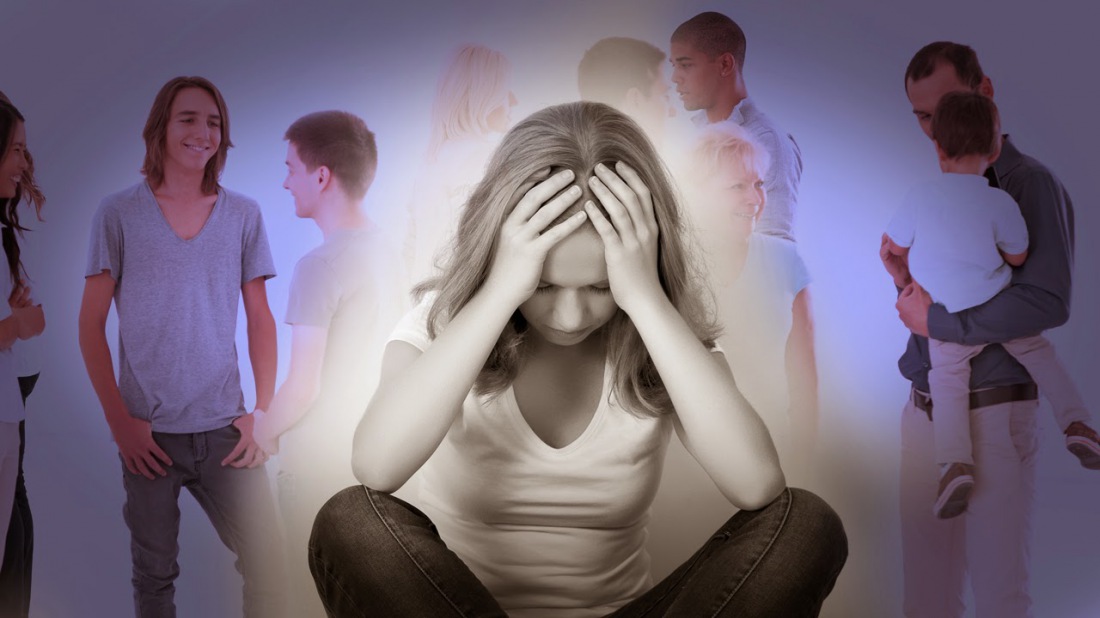 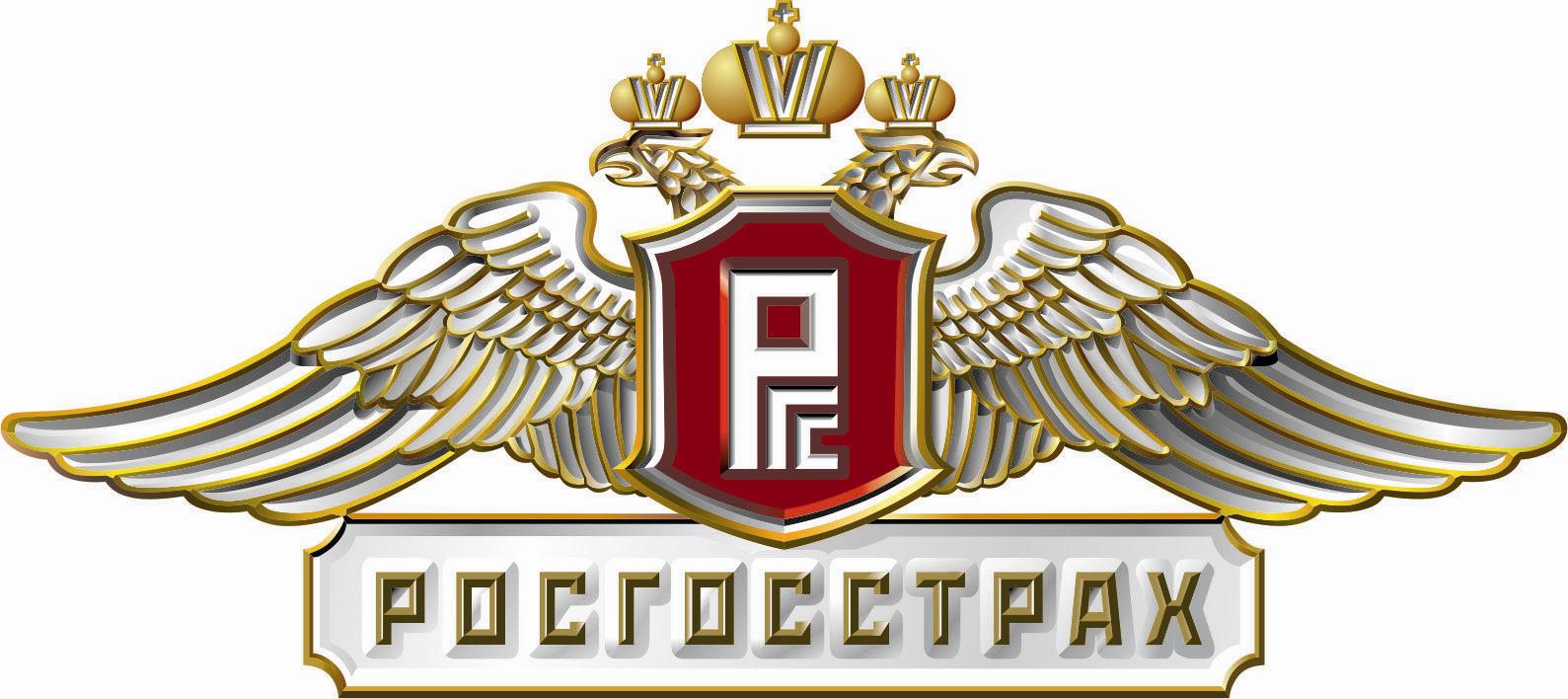 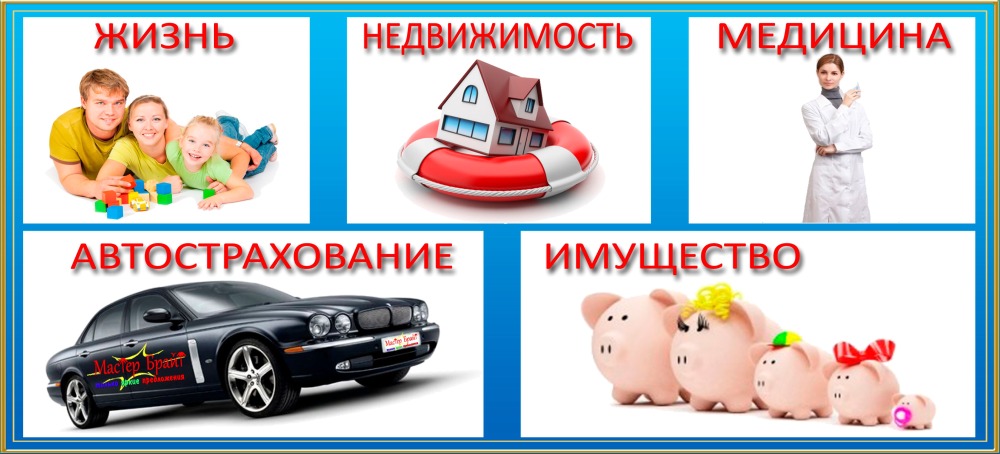 Вы затопили квартиру соседей.
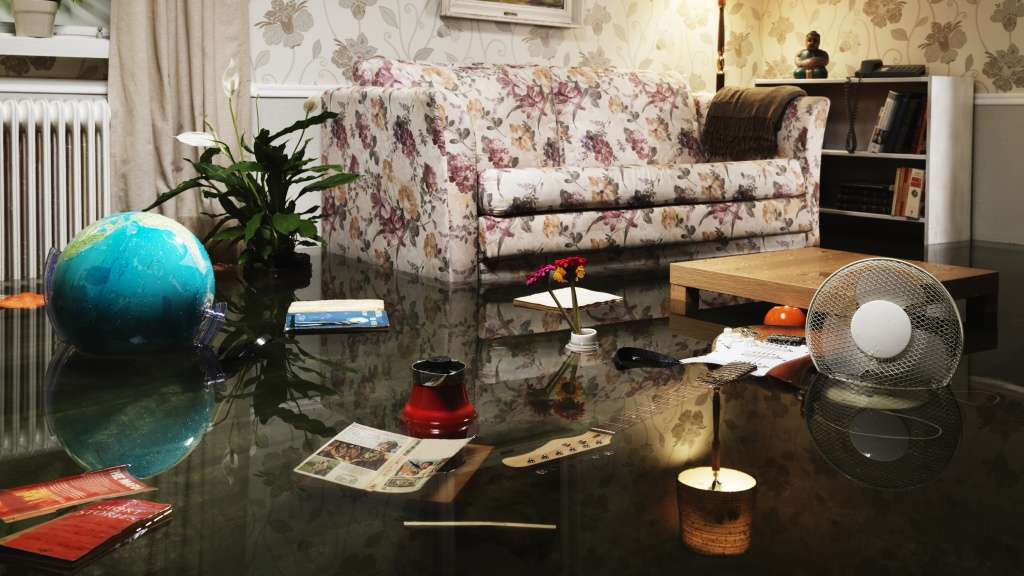 Должны компенсировать из личных средств издержки на ремонт.
Соседи затопили вашу квартиру
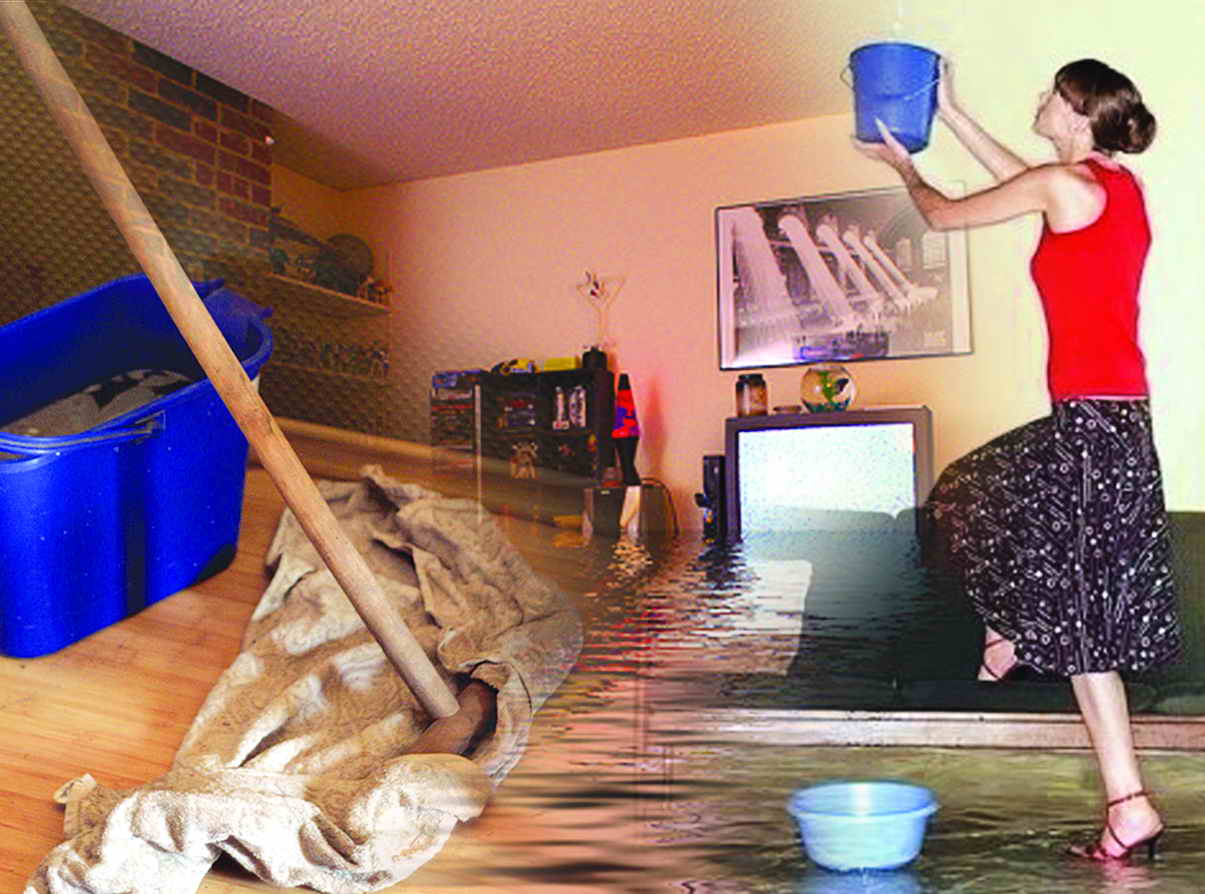 Страховая компания выплатит сумму, равную стоимости пострадавшего имущества
Виды страхования
Добровольное
Обязательное государственное
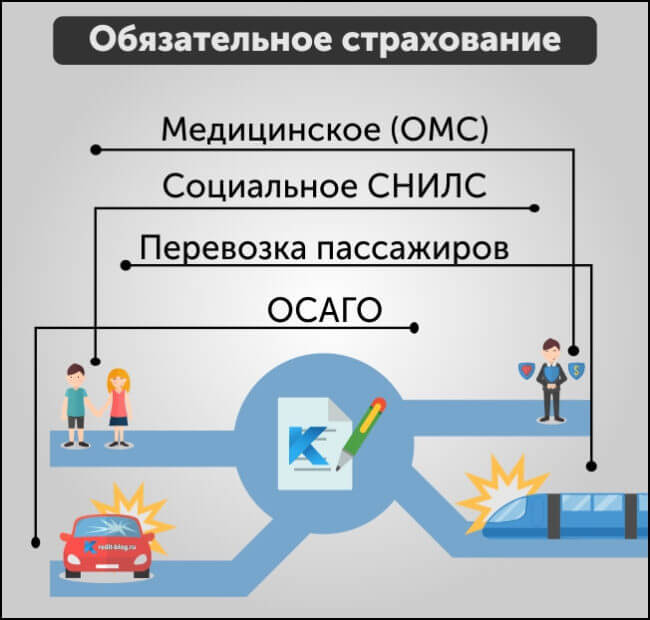 Виды обязательного государственного страхования
Виды обязательного страхования
Задание 4: Соотнесите части пословиц и объясните их смысл.
В
Г
Д
Б
А
Домашнее задание
Узнаем больше с помощью Интернет задание 2.
Узнаем больше с помощью Интернет задание 3 (сделать презентацию)
Сделаете презентацию  «Что такое ОСАГО и КАСКО»
Сделаете презентацию «Что такое материнский капитал»